NAME: UMOESSIEN,EMEMOBONG DAVIDMAT NO:17/ENGO1/029DEPT : CHEMICAL ENGINEERING
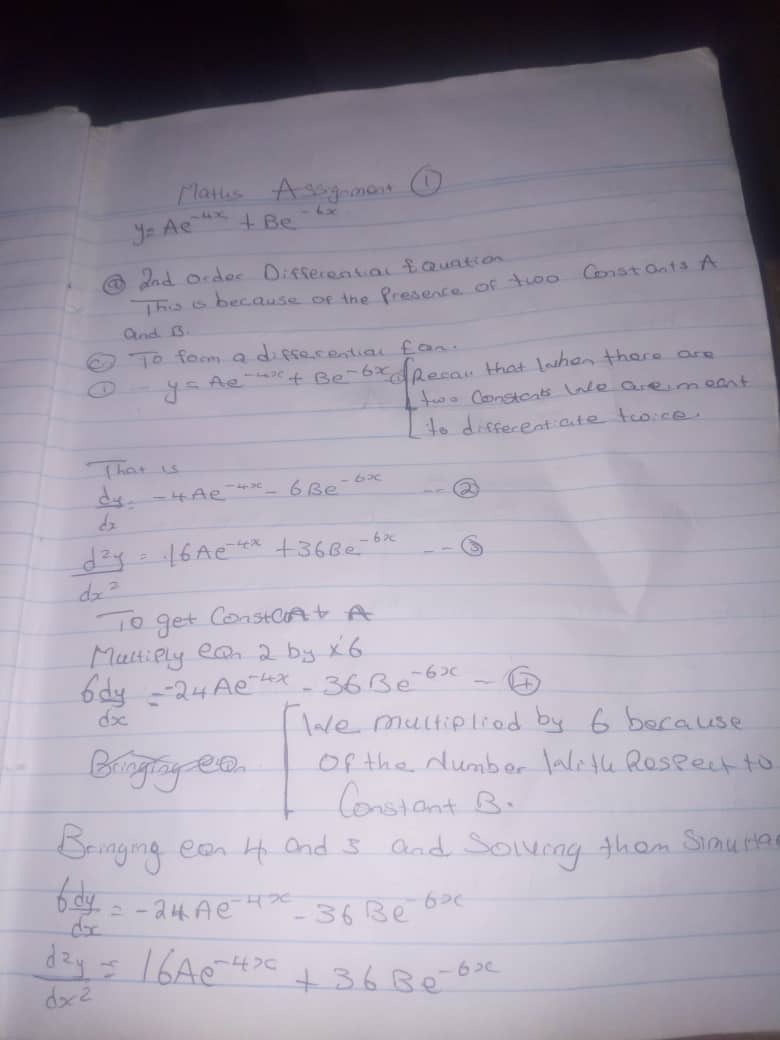